SACS Coordinators MeetingAcademic Units
Wednesday, January 9, 2013

Timothy Brophy – Director, Institutional Assessment
Cheryl Gater – Director, SACS Accreditation
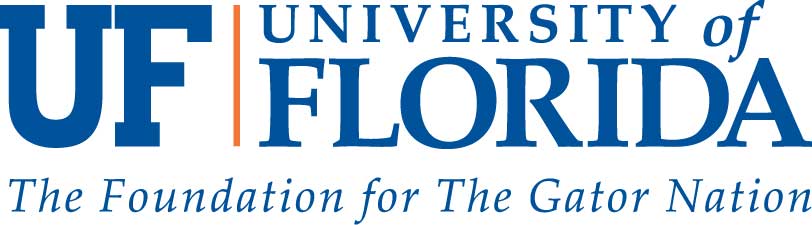 Today’s Agenda
Annual Data Reporting
3.4.11 – Academic Coordinators Qualifications
Reminders – Due Dates and Workshops
Discussion/Questions
Annual Assessment Data Reporting
Reporting Results – 
Be very specific for each Program Goal or SLO

Include actual data results for each assessment that informs your evaluation of Program Goal or SLO achievement
Annual Assessment Data Reporting
Reporting Results Example:
“Major field test results were similar and met or exceeded prior year’s results.  In 2011-12 the test results were in the range of 95-98% as compared to 93-96% for 2010-11.”
Annual Assessment Data Reporting
Use of Results – provide documentation of improvements/changes made.  Stating changes is not enough, we have to show SACS.
Annual Assessment Data Reporting
For example, “Curriculum Committee reviewed assessment results and presented XYZ idea to the Faculty Council.  After Faculty Council review and approval, XYZ idea was implemented in course ABC1000 beginning in the Spring 2012 semester.”  Include evidence such as Faculty Council minutes and ABC1000 syllabus with revisions highlighted.
Academic Coordinators Qualifications
Justification required as to why individual is qualified to be the academic coordinator.  Insufficient justification would include “as part of position description or job responsibility”.
Due Dates/Accelerated Schedule
Academic Assessment Plans
Certificates for 2012-2013 AY
Due February 1, 2013
– Required or not?
Graduate/Professional for 2012-2013 AY
Due March 1, 2013 (sooner is better!)
Undergraduate for 2012-2013 AY
Due March 15, 2013
2012-13 Undergraduate AAPs
Templates being prepared now and will be issued by January 18, 2013
What’s new for 2012-13:
SLO Assessment Matrix – measurement procedures for each SLO assessment
Required – at least one rubric example
All SLOs must use active verbs – AAC requirement
SLOs that are modified in 2012-13 are effective 2013-14
2012-13 Undergraduate AAPs
Review procedure – ALL AAPs must be screened at the college level for curriculum changes – these require a separate process for approval
Undergraduate Catalog updates for 2013-14 – Example:
Telecommunications 2012-13
Telecommunications 2013-14
Due Dates/Accelerated Schedule
Annual Assessment Data Reporting
Data entered into Compliance Assist!
October 12, 2012 – Entered 2011-12 Goals/Outcome, Results, etc.
May 17, 2013 
Enter 2012-13 Goals/Outcomes and if available Evaluation/Assessment Method
October 11, 2013 (due in October annually)
Enter 2012-13 Evaluation/Assessment Method, Results, and Use of Results
Due Dates/Accelerated Schedule
Annual Institutional Effectiveness Documentation Report
Word document emailed to Ashley Caspary
2013-14 Reports due May 17, 2013 (due in May annually)
Update of 2012-13 report
Spring Semester Workshops
http://assessment.aa.ufl.edu/news
Writing Certificate Assessment Plans
January 23, 2013 – 10:40-11:30 a.m. in 349 Reitz Union

Writing Graduate/Professional Academic Assessment Plans
January 30, 2013 – 10:40-11:30 a.m. in 349 Reitz Union

Writing Measurable Student Learning Outcomes
February 4, 2013 – 9:35-11:30 a.m. in 349 Reitz Union
Spring Semester Workshops
http://assessment.aa.ufl.edu/news
Writing Effective Rubrics
February 6, 2013 – 10:40-11:30 a.m. in 349 Reitz Union

Updating Undergraduate Academic Assessment Plans:  What’s New for 2012-13
February 14, 2013 – 10:40-11:30 a.m. in 349 Reitz Union
February 15, 2013 – 10:40-11:30 a.m. in 349 Reitz Union

Strengthening Academic Assessment for Programs – A Systemic Approach
February 20, 2013 – 10:40-11:30 a.m. in 349 Reitz Union
Discussion and Questions
Discussion 
“Instructor of Record” file
Other?

Questions

THANK YOU!